ADA PLANNING: KEYS TO SUCCESSFUL INCLUSION
HUDSON COUNTY CULTURAL & HERITAGE
August 22, 2024
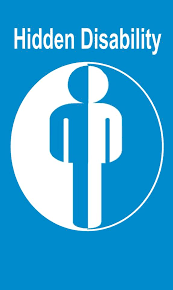 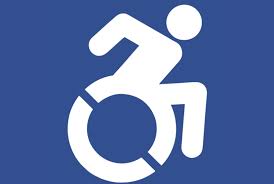 PRESENTERS:

John McEwen, Executive Director
New Jersey Theatre Alliance
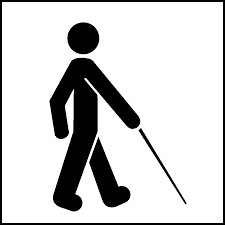 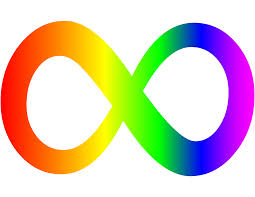 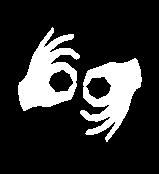 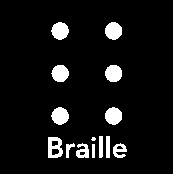 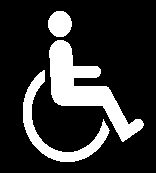 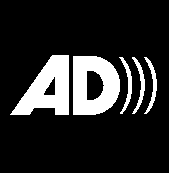 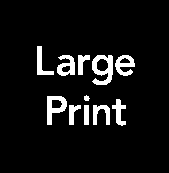 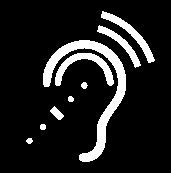 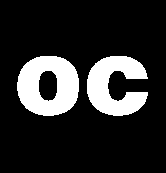 Welcome/Introductions/Access Check
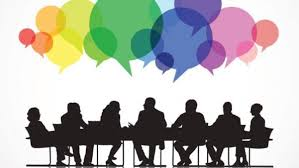 COMMUNITY AGREEMENTS
“Permission to speak in rough draft”
Confidentiality: What’s said here stays here, what’s learned can leave
Hold yourself accountable for your words and actions
Know when to come forward and when to pull back
Value multiple truths; all experiences are valid
Agenda
Overview of the Session 
Disability: Facts and Figures
The Importance of Language
Making Inclusion An Organizational Priority
Essential Elements of Successful Planning
Assessment, Policies, Advisory Boards, Employment, Facility & Elements of Developing a Plan
Programs and Marketing
Facility
Resources/Questions
EQUALITY vs. EQUITY
THE NUMBERS
Approximately 61 million Americans - 27 percent of the population – 1 in 4 individuals have a disability.
 According to the US Census Bureau projections in 2030, people 65 years and older will outnumber children. With a growing elderly population, this means that disabilities will probably increase in the United States.
Bureau of Labor Statistics (2021) - Only 21.3% of Americans over the age of 16 with disabilities were working or actively looking for work, far below the 67.1% rate for Americans without disabilities.
 Disabled people represent the world's largest “minority.”
30% of the nation’s 69.6 million families have at least one member with a disability.
NUMBERS (CONT.)
People with disabilities have an estimated combined income of over $1 trillion with more than $220 billion in discretionary income.
Disability is the only category of diversity that anyone can join, at any time — and likely will.
Unemployment rate of disabled people is approximately 71% vs. approximately 71% employment rate for nondisabled people.
Disability is the most underreported community in arts and entertainment. (e.g. Fewer than 2% of Characters on TV are disabled. 95% of those characters are played by nondisabled actors.
Understanding Disability
Something is wrong with the individual
Something is wrong with society
Individual is in charge
Professionals are in charge
Seeks to change the society to accommodate the individual
SOCIAL  MODEL
Seeks to change the individual to accommodate society
MEDICAL MODEL
Individual is unable to make decisions
Individual participates in and makes decisions
Expertise is the experience of disabled people
Expertise is held by the qualified professional
Language is important
Most language about disability has been coined by nondisabled people
Disability is:
	— more than a diagnosis
	—a lived experience
	—a rich and vibrant culture
	— diverse and intersectional
	— the one community anyone can join at anytime — 	and likely will
A Commitment to Inclusion & Equity as an Organizational Priority
Board of Directors
Programming/Education
Management
Marketing
Development
Guest Services
Volunteers/Docents
Security
STEPS TO AN EQUITY & INCLUSION PLAN
Policies and Procedures
Grievance Procedures
Employment
Programming Services
Marketing
Facility
GOAL
	ACTION STEPS
	WHO
	RESOURCES
	WHEN
BENEFITS TO PLANNING
The Access and Inclusion journey does not happen overnight 
The Plan provides a roadmap over a three-year period for staff on building and strengthening the organization's commitment to access
The Plan helps ensure that action items can move forward when there is a change in staff 
 Planning holds your organization accountable
Starting Your ADA Plan
An Organizational Roadmap to Access & Inclusion
Self AssessmentThe First Step in Planning
Completion of this tool will assist your organization with a self-evaluation of your ADA policies, services, programs and facility(s) in regards to the Americans With Disabilities Act (ADA). 
Complete the assessment with colleagues and volunteers
When assessing your facility(s) work with an expert in the field of ADA and/or universal design, as well as patrons with disabilities who can  offer a deeper understanding of the areas of non-compliance and could assist your organization with complying, not only with the letter of the law, but also the spirit of the law
https://njtheatrealliance.org/cultural-access-network/#ada-planning
Self Assessment Process
1) What was the process your organization used to conduct the assessment? 
2) Who from the organization (staff, trustees, etc.) were involved? 
3) How do you plan to use the assessment in the future?
4) What were the major findings from the assessment? I

Date of your most recently completed self-assessment—update assessment every 3 years
Organizational Policies and Practices
Does your organization have a board-approved policy statement regarding ADA compliance?
Upload of the policy.
What date was the ADA policy statement adopted?
Does your organization have/share an ADA coordinator or have a designated individual who is responsible for access services/programs and facilities?
Does your organization have/share an Access Advisory Board or another committee to provide advice on access matters?
Organizational Policies and Practices (cont.)
Provide advisory board information, including names, titles and affiliations. Indicate persons with a disability with an asterisk. If no, what are your plans and timeline for establishing one?
Accessibility awareness training to staff, board, and/or volunteers.
Provide a description of the training, who conducts the sessions, and their qualifications. Process and timeline for offering training opportunities?
Organizational Policies and Practices (cont.)
What access trainings does your staff and volunteers attend? Plans for continuing education in arts accessibility
Does your organization have a dedicated access budget or include access expenditures into your program budgets?
If yes, what is the annual budget allocation for access whether or not it’s a separate line item? If no, what is your plan and timeline to establish an access budget or include access expenditures into program budgets?
Organizational Policies and Practices (cont.)
Does your organization have an Emergency Preparedness Plan that includes provisions for people with disabilities (i.e; audience/visitors, staff, volunteers, artists, etc.)? Please note: It is important to have an Emergency Preparedness Plan for all organizations, even for those who tour or rent their facilities.
If applicable, provide an upload of the policy.
What date was the emergency preparedness plan adopted?
Organizational Policies and Practices (cont.)
Plans for soliciting feedback from people with disabilities regarding your accessibility services, marketing, programming, and facilities?
The law requires your organization to have a policy on admitting service animals. Does your organization have a policy?
Upload of the policy.
Organizational Policies and Practices
Overall Goal
Action Item
Timeline
Who
Resources
Employment/Volunteer Practices
Does your organization have an employment non-discrimination policy statement that includes people with disabilities?
If applicable, provide an upload of the policy.
Does your organization provide employment/volunteer forms or other documentation in alternate formats or provide assistance in filling out employment form?
Does your organization have a plan to provide reasonable accommodations for meetings and employee/volunteer interviews if your current office is not accessible?
Employment/Volunteer Practices (cont.)
Is your organization proactive in hiring artists/staff/volunteers with disabilities?
When hiring, it is encouraged that organizations identify the essential and marginal functions of the job. You can find more information on marginal and essential job functions by visiting https://njtheatrealliance.org/cultural-access-resources/ If you have a sample job description for staff and volunteers that separates marginal and essential functions, please paste here.
Employment/Volunteer  Practices
Overall Goal
Action Item
Timeline
Who
Resources
Grievance Procedure
Does the organization have a board-approved procedure for accepting grievances regarding accessibility from audiences/visitors? You can find information on grievance procedures by visiting https://njtheatrealliance.org/cultural-access-resources/
Upload of the procedure.
What date was it adopted?
Grievance Procedure
Overall Goal
Action Item
Timeline
Who
Resources
Virtual Programming
Does your organization currently offer or plan to offer virtual programming (i.e; online readings, performances, webinars, videos, workshops, classes, exhibits, etc.) for subscribers, members, and/or the general public?
Does your organization plan to continue both virtual and in-person programming.
Are you currently incorporating or do you plan to incorporate access services (i.e. open captioning, sign interpretation, audio description, services for those on the spectrum, etc.) with any of your virtual programs?
Virtual Programming
Overall Goal
Action Item
Timeline
Who
Resources
Program Offerings for those with Hearing Loss and Those Who Are Deaf
An assistive listening system is provided in assembly areas, seating areas, and/or for guided tours or lectures.
Looping Technology
Sign language interpretation of performances, guided tours, or lectures.
Open/closed captioning at performances, lectures, tours, workshops, or for film/video.
Advance copies of scripts, synopses, or overview of event provided.
Printed self-guided tours.
Progams for Those with Hearing Loss and Those Who are Deaf
Overall Goal
Action Item
Timeline
Who
Resources
Program Offerings for those with Vision Loss
Audio-described performances or guided tours.
Sensory seminars are offered to blind/low vision audience members/visitors in conjunction with an event or exhibition.
Braille materials/Large Print (programs, exhibit or display signage, and/or other materials).
Materials are available online (event brochures, programs, exhibit or display information, etc.)
Digital media of exhibits, such as MP3 digital audio, smartphone, podcast, or other recordings.
Progams for Those with Vision Loss and Those Who are Blind
Overall Goal
Action Item
Timeline
Who
Resources
Programming for Individuals with Autism, Cognitive Disabilities or Developmental Disabilities
Does your organization provide programming and services for individuals with autism, cognitive disabilities, or developmental disabilities?
Overall Goal
Action Item
Timeline
Who
Resources
Effective Communications (Publications, Marketing/Outreach, Website)
Organization has an accessible website providing basic accessibility features (high contrast, adjustable type size, alternate text for images, plain text option, etc.)
Organization has an accessibility policy statement on its website and an access section that promotes accessible programs and services to patrons/visitors, as well as the accessible features of venue.
Event Ticketing
Does your organization sell event tickets online through your website or through an outside provider?
Organization offers seating diagram or chart showing location of accessible seating for ticket sales on its website or through an online ticketing service.
Event Ticketing (cont.)
Organization offers tickets in all price ranges to people with disabilities and up to three companions requesting accessible seating.
If yes, please explain the details here including whether your organization has different locations that are accessible or just one restricted area. If the organization does not offer different price ranges, please explain your plan and timeline to implement this ticketing policy.
Organization offers discounted ticket prices to individuals with disabilities and their companion.
Marketing Practices
Marketing materials are available or offered in alternate formats (e.g. large print/Braille/electronic media).
Social media posts are accessible (e.g. Alt text, captioned videos, image descriptions).
Brochures and other marketing materials list appropriate international access symbols and a statement regarding accessibility policies.
Organization has reasonable advance notification policy for patrons interested in utilizing its programs and services (e.g. sign interpretation, large print programs, etc).
Marketing Practices (cont.)
Organization utilizes its ADA advisory board or similar representation to reach patrons with disabilities.
Organization has developed or is planning to develop a targeted marketing approach to reach out to patrons with disabilities.
Does your organization tour or use other facilities than those you own?
MARKETING
Overall Goal
Action Item
Timeline
Who
Resources
Touring Companies
If you provide a letter of agreement rider, or ADA checklist (see self-assessment survey tool appendix) to the landlord or manager of the venue in which the programming will take place, or if your services are contracted, presented, or part of a larger production/festival/exhibit, you are still responsible for advocating and requesting accessibility services for your artists and the patrons who will participate/view the performance/exhibit. Please attach your rider, LOA or ADA checklist.
Accessible Facilities
Please describe the accessible route from public transportation to the facility.
What are your goals for working with local/community officials to establish one in each of the following fiscal years.
Please describe available ADA compliant parking.
What are your goals for offering the accommodation in each of the following fiscal years.
Accessible Facilities (cont.)
Please describe the accessible route from parking to primary accessible entrance.
If there is not an accessible route, please explain your goals for working with local/community officials to establish one in each of the following fiscal years.
Please describe ADA compliant doors to entrance, bathrooms, assembly areas, gallery/display areas.
If you do not offer this accommodation, please explain your goals for offering the accommodation in each of the following fiscal years.
Accessible Facilities (cont.)
If your facility has multiple levels, please describe the availability of an elevator or interior ramps at level or floor changes.
What are your goals for offering the accommodation in each of the following fiscal years.
Restrooms (or gender-inclusive bathroom) used by the public are ADA compliant.
What are your goals for offering the accommodation in each of the following fiscal years.
Accessible Facilities (cont.)
Seating areas of facility have the correct percentage of wheelchair locations and transfer seats on each level as required by the law. Please include percentage of seats that are wheelchair accessible and the number of transfer seats in your description. To see the percentage of seats required by law, please visit https://www.arts.gov/sites/default/files/NEA-ADA-TipSheet-v2.pdf
What are your goals for offering the accommodation in each of the following fiscal years.
Accessible Facilities (cont.)
Please describe ADA compliant signage in all facilities you maintain (performance, exhibit, classroom, office and rehearsal space), including Braille, font size, contrast, mounting, and height.
What are your goals for offering the accommodation in each of the following fiscal years.
Please describe ADA compliant box office window or information desk.
What are your goals for offering the accommodation in each of the following fiscal years.
Accessible Facilities (cont.)
Please describe ADA compliant concession stand or gift shop.
What your goals for offering the accommodation in each of the following fiscal years.
Please describe ADA compliant performance/dressing room/artist space/classroom.
What your goals for offering the accommodation in each of the following fiscal years.
Accessible Facilities (cont.)
Who in your organization is responsible for facility access oversight?
Has your organization budgeted for access capital needs?
TOUR RIDER/FACILITY
Overall Goal
Action Item
Timeline-Completed By
Who
Resources
ACCESSIBILITY RESOURCES & CULTURAL ACCESS CALENDAR
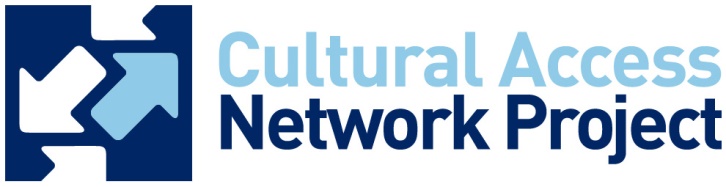 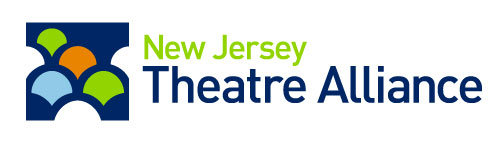 https://njtheatrealliance.org/cultural-access-network-project
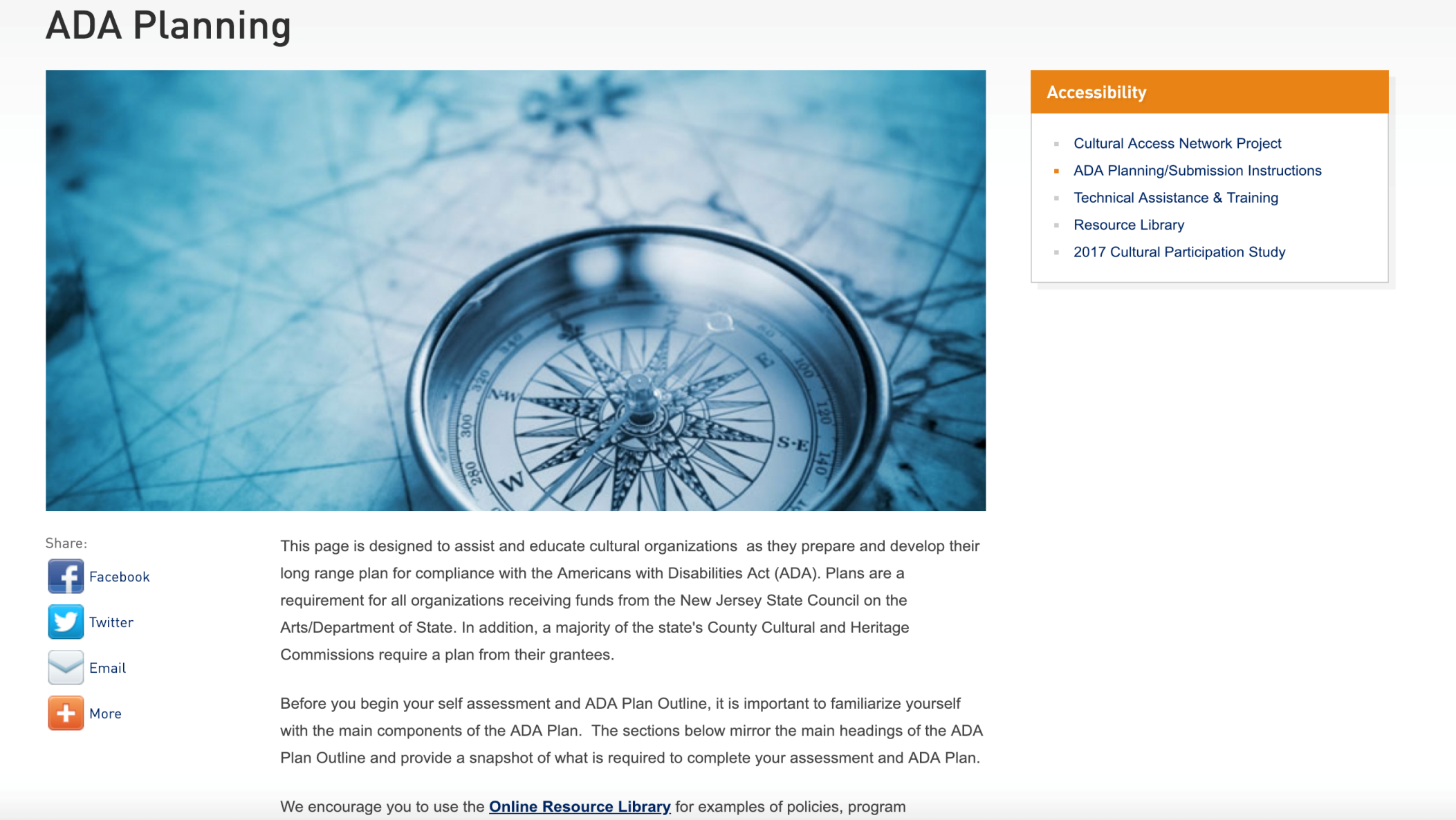 QUESTIONS?

John McEwen
jmcewen@njtheatrealliance.org
[Speaker Notes: JOHN]